Deis T, Rossing K, Gustafsson F
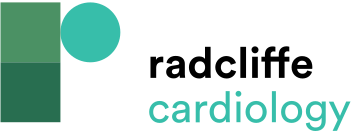 Regression Models – Association Between Log(API) and Haemodynamic and Clinical Variables
Citation: Cardiac Failure Review 2022;8:e18.
https://doi.org/10.15420/cfr.2022.09
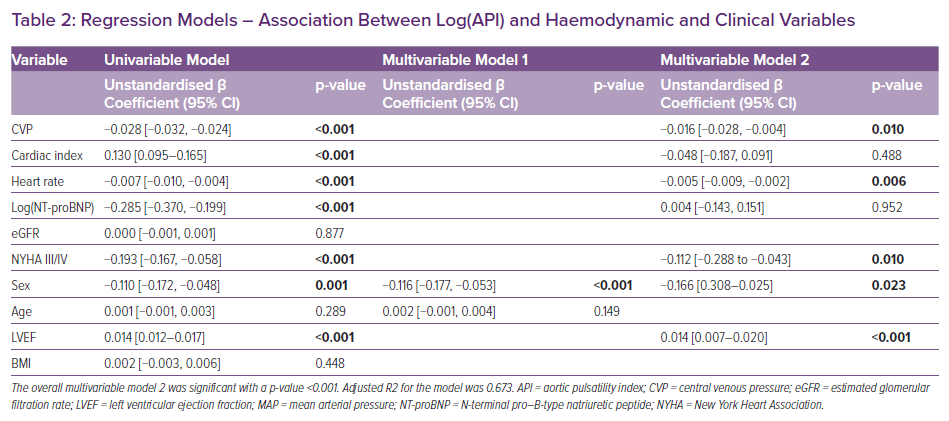